Agile Architecture
Prabhu Venkatesan for COMP-684
Agile and Architecture :

Do they get along ?

Oxymoron 

Compatible ?
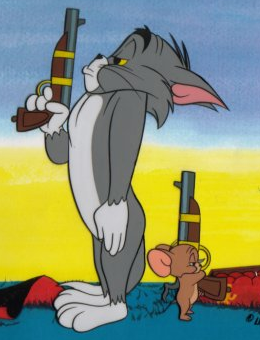 Architecture

In the beginning …

1970’s thro 2000

“The software architecture of a program or computing system is the structure or structures of the system, which comprise software elements, the externally visible properties of those elements, and the relationships among them.“

Software architecture is not only concerned with structure and behavior, but also with usage, functionality, performance, resilience, reuse, comprehensibility, economic and technological constraints and tradeoffs, and aesthetics.

… There was Architecture.
Architecture Process

start with a business goal 

work out what needs to change (people, process, technology, application, data …)

Spell what the changed scenario will look like. 

followed by an implementation plan

execution of the plan with proper governance.

The approach is top-down, structured and planned.
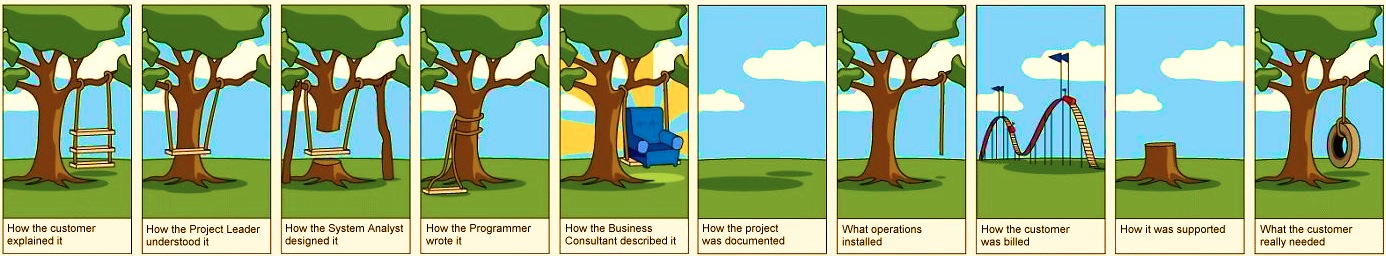 Agile

In February 2001, 17 software developers met at the Snowbird, Utah resort, to discuss lightweight development methods. 

and was born … Agile Manifesto:

“We are uncovering better ways of developing software by doing it and helping others do it. Through this work we have come to value:

Individuals and interactions over processes and tools
Working software over comprehensive documentation 
Customer collaboration over contract negotiation 
Responding to change over following a plan 

That is, while there is value in the items on the right, we value the items on the left more.”
Agile Process

Customer satisfaction by rapid delivery of useful software

Working software is delivered frequently (weeks rather than months)

Close, daily co-operation between business people and developers

Self-organizing teams

Regular adaptation to changing circumstances

Welcome changing requirements, even late in development
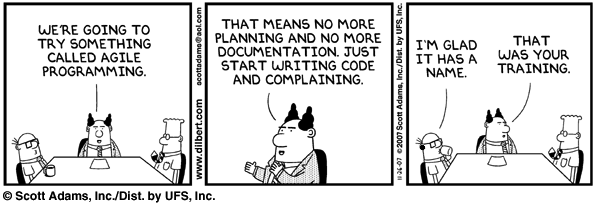 Anticipation vs. Adaptation

“…the mission, scope, tools, mentality, culture, and personality types of enterprise architects and agilists are so radically different …. not only is the nature of their work different, but the management styles, employment incentives, and career path options that work with one group don’t work with the other …”

Architecture = Big Up-Front Design - BUFD

Architecture = massive documentation, YAGNI – You ain’t gonna need it

Role of architect(s)

Low perceived or visible value of architecture

Agile lacks any scientifically-based evidence to support its proponents

agile methodologies are too extreme
To Summarize
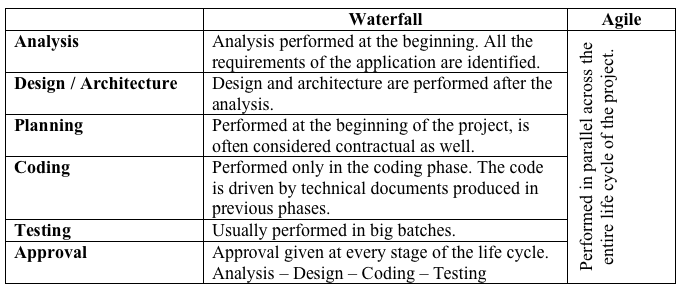 Is the a middle path

What would be a model that combines the benefits of Agile methodology with the predictability offered by conventional architecture ?

Can it be applied to projects of various sizes ?

Does it involve an architect ?

What is the role of the architect ?
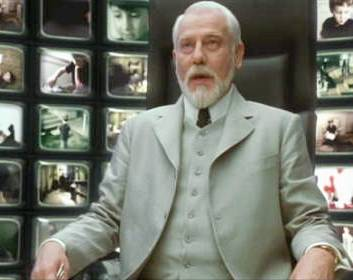 Agile Architecture - Objectives

Deliver working solutions

Maximize stakeholder value

Find solutions which meet the goals of all stakeholders

Enable the next effort

Manage change and complexity
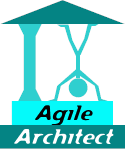 Agile Architecture - Principles

Value people

Communicate

Less is More – Don’t overbuild

Embrace Change – Plan it, Manage it

Choose right solution for enterprise

Deliver Quality

Model and document in a agile fashion
Agile Architecture - Lifecycle
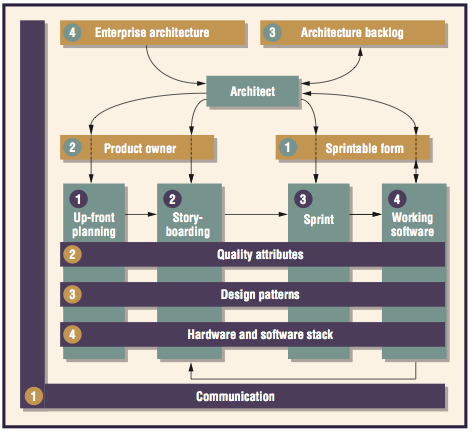 Agile Architecture – Interactions – Upfront Planning



Understand business objectives. 
Get input from the technical team. 
Communicate the general direction to everyone. 

Set approximate target ranges for attributes and trade-offs 

Choose important design patterns. 
Outline general interactions among significant patterns.


Reuse the corporate stack. 
Prototype early to verify assumptions. 
hardware and software changes are inherently non agile.
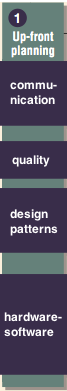 Agile Architecture – Interactions – Storyboard



Actively facilitate story- boarding sessions. 
Work architectural user stories into the backlog 


Add stories to improve specific attributes, refactoring. 


Add stories to build design patterns  




Add stories designed to validate hardware and software
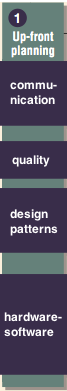 Agile Architecture – Interactions – Sprint



Attend daily stand-ups.
 Build functionality as a means of gaining understanding. 
Mentor and assist as expertise allows. 

Build attributes into code, explicitly 
Assist in designing to build/improve attributes. 

Solve for detailed design patterns. 
Assist in building the most critical design patterns 


Validate hardware and software selection in early sprints. 
Change early and quickly if stack needs adjusting.
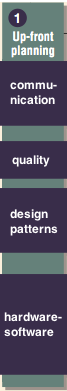 Agile Architecture – Interactions – Sprint



Attend the sprint review. 
Review documentation. 
Advocate refactoring for architectural value with team/owner. 

Verify that the delivered solution meets target ranges. 
Adjust target ranges if build indicates a need for adjustment. 

Verify that the delivered design patterns are valid.
Adjust design patterns as build work indicates. 


Verify hardware / software by continually through code release 
Deploy to other environments
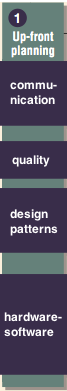 Agile Architect– Skills


Decomposition of Stories. 

Business Centric vs. Architecture Centric decomposition

Product Owner Buy in. Quality Attribute trade-off

Architecture Backlog – Out-of-scope, wishlist 

Incremental Architecture 
	- Hardware / Software stack
	- Design Patterns
	- Quality Attributes
	- Communication
Conclusion


… a triumph equaled only by its monumental failure












… I have since come to understand that the answer eluded me because it required a lesser mind, or perhaps a mind less bound by the parameters of perfection.
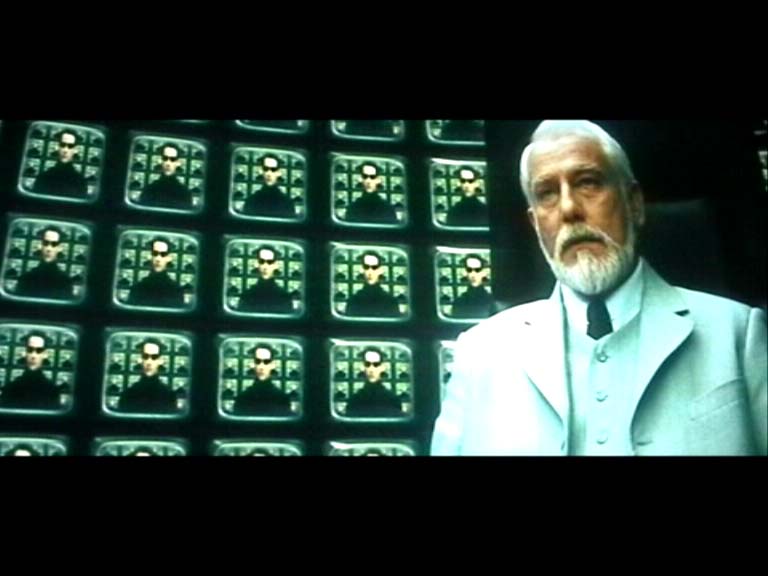 Questions ?